Kurdistan Regional Government-Iraq
Ministry of Higher Education and Scientific Research
Universy of Salahaddin – Hawler
College of Engineering
Department of Civil Engineering
         
                                                                                                                                  
Mathematic-II
Fall Semester
Academic year (2023-2024)
Four hours per week
Five Credits
Prepared by: Barzan Omar, M.Sc.
Email: barzan.mawlood@su.edu.krd
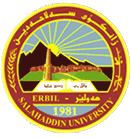 Chapter 1Transcendental Functions
1.1 Inverse Functions
Chapter 1Transcendental Functions
1.1 Inverse Functions
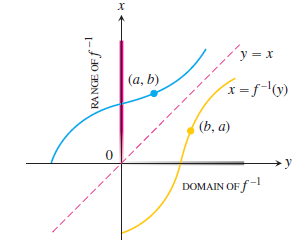 Chapter 1Transcendental Functions
1.1 Inverse Functions
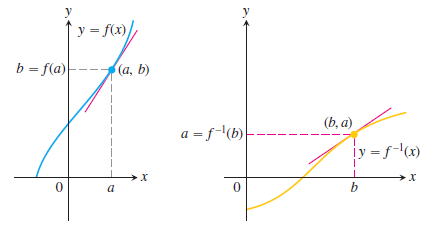 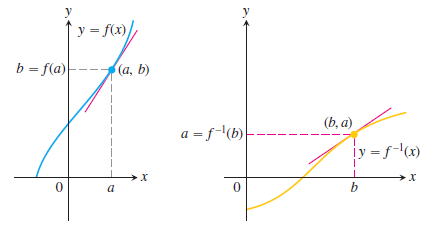 Chapter 1Transcendental Functions
1.2 Natural Logarithm (ln)
Is equivalent  to
Is equivalent  to
Chapter 1Transcendental Functions
1.2 Natural Logarithm (ln)
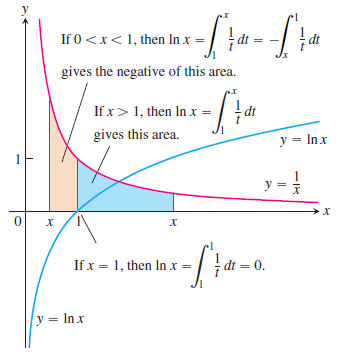 Example:
Chapter 1Transcendental Functions
1.2 Natural Logarithm (ln)
1.2.2 The Properties of Logarithm
Example:
Chapter 1Transcendental Functions
1.3 Exponential Function
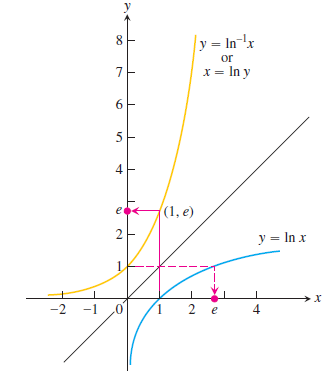 Chapter 1Transcendental Functions
1.3 Exponential Function
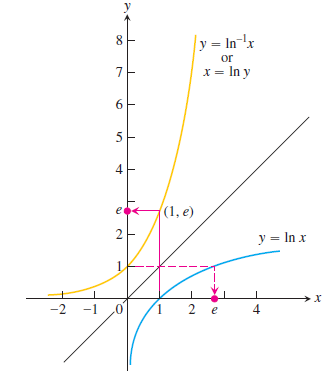 Chapter 1Transcendental Functions
1.3 Exponential Function
Example:
Example:
Example:
Example:
Example:
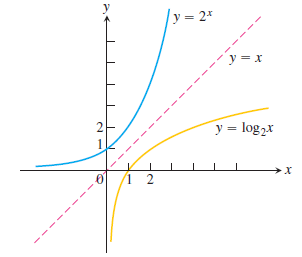 Evaluation of
7.5.1 Derivative and Integrals involving of
Properties of
H.W: Evaluate
Chapter 1Transcendental Functions
1.6 Base 10 Logarithm
It is often called  common Logarithm.
 Earthquake intensity is often reported on the Logarithmic Richter Scale







   where:
                a: Amplitude of the ground motion in microns at the receiving station.
                T: The period of the seismic wave in second. 
                B: An empirical factor
Chapter 1Transcendental Functions
1.7 Inverse Trigonometric Functions
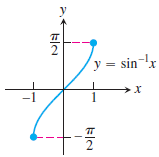 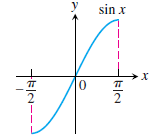 Chapter 1Transcendental Functions
1.7 Inverse Trigonometric Functions
Chapter 1Transcendental Functions
1.7 Inverse Trigonometric Functions
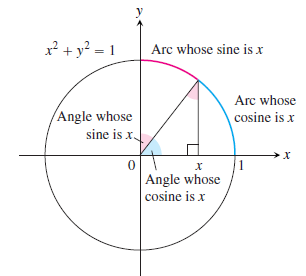 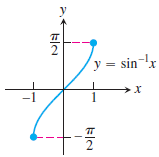 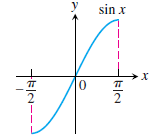 Chapter 1Transcendental Functions
1.7 Inverse Trigonometric Functions
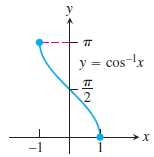 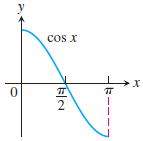 Chapter 1Transcendental Functions
1.7 Inverse Trigonometric Functions
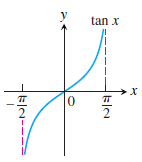 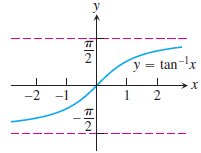 Chapter 1Transcendental Functions
1.7 Inverse Trigonometric Functions
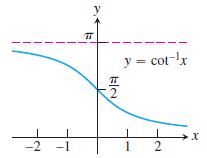 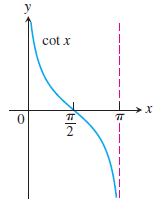 Chapter 1Transcendental Functions
1.7 Inverse Trigonometric Functions
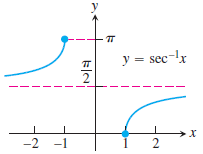 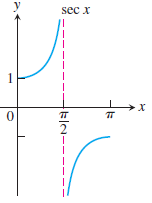 Chapter 1Transcendental Functions
1.7 Inverse Trigonometric Functions
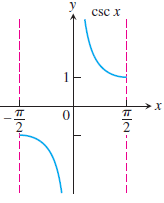 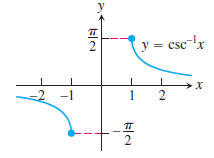 Chapter 1Transcendental Functions
1.7 Inverse Trigonometric Functions
Right-triangle interpretation
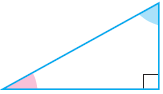 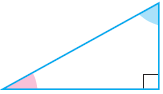 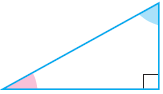 Chapter 1Transcendental Functions
1.7 Inverse Trigonometric Functions
Right-triangle interpretation
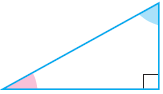 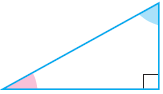 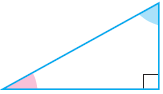 Chapter 1Transcendental Functions
1.7 Inverse Trigonometric Functions
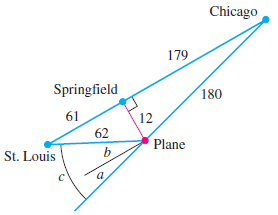 Chapter 1Transcendental Functions
1.7 Inverse Trigonometric Functions
1.7.1 Derivative of The Inverse Trigonometric Functions
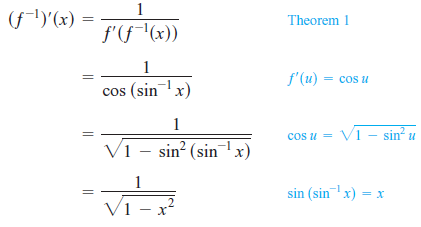 Chapter 1Transcendental Functions
1.7 Inverse Trigonometric Functions
Chapter 1Transcendental Functions
1.7 Inverse Trigonometric Functions
1.7.1 Derivative of The Inverse Trigonometric Functions
Example:
Identities
Note
Chapter 1Transcendental Functions
1.7 Inverse Trigonometric Functions
1.7.2 Integral Formula
Chapter 1Transcendental Functions
1.7 Inverse Trigonometric Functions
Solution:
1- Sketch the solid and typical cross-section
2- The volume
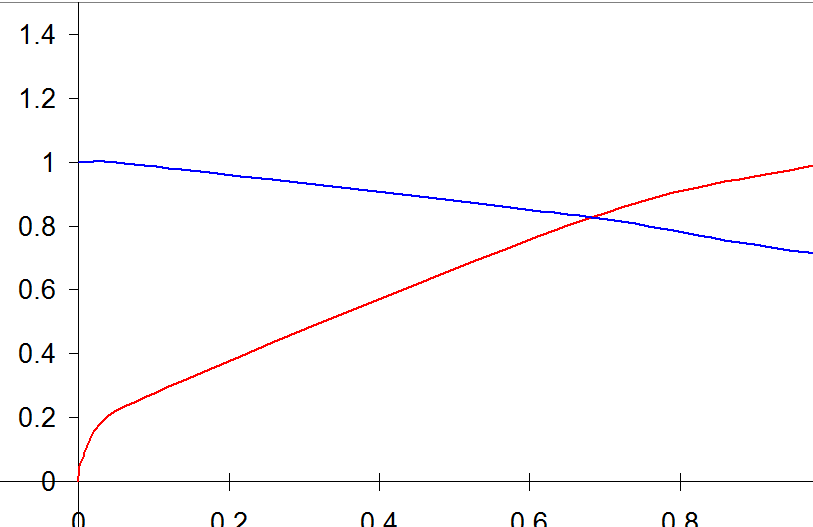 Chapter 1Transcendental Functions
1.7 Inverse Trigonometric Functions
problem: Find the volume of solid generated by revolving the region bounded about
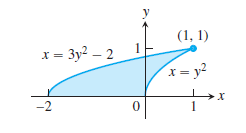 Chapter 1Transcendental Functions
1.7 Inverse Trigonometric Functions
problem: Find the volume of solid generated by revolving the region bounded by                 
                and the curve                           about x = -1.
Chapter 1Transcendental Functions
1.8 Hyperbolic Functions
Chapter 1Transcendental Functions
1.8 Hyperbolic Functions
The Six Basic Hyperbolic  Functions
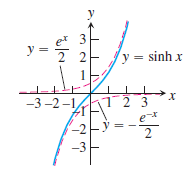 1. Hyperbolic sine of x:
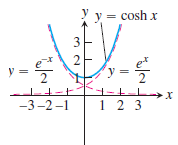 1. Hyperbolic cosine of x:
Chapter 1Transcendental Functions
1.8 Hyperbolic Functions
The Six Basic Hyperbolic  Functions
3. Hyperbolic tangent of x (Tanch, Tsan, or Tank):
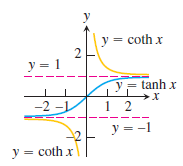 4. Hyperbolic cotangent of x (Coth):
Chapter 1Transcendental Functions
1.8 Hyperbolic Functions
The Six Basic Hyperbolic  Functions
5. Hyperbolic secant of x (Seech):
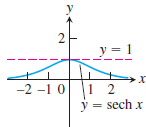 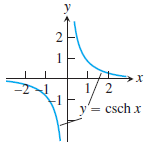 6. Hyperbolic cosecant of x (Kisch):
Chapter 1Transcendental Functions
1.8 Hyperbolic Functions
Identities for hyperbolic functions
Chapter 1Transcendental Functions
1.8 Hyperbolic Functions
1.8.1 Derivative of Hyperbolic Functions
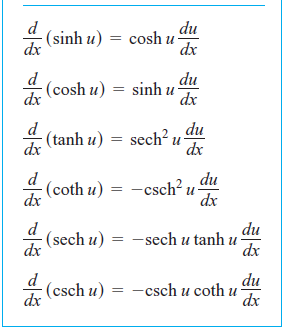 Chapter 1Transcendental Functions
1.8 Hyperbolic Functions
1.8.2 Integral Formula for Hyperbolic Functions
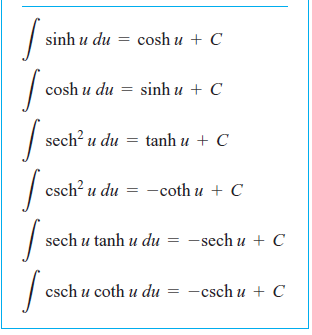